Did the power of Medieval Monarchs change between 1066-1215
1165
Becket & Henry II fall out
1173
Eleanor supports sons rebellion
1215 
John is forced to sign Magna Carta
1181 
Becket is murdered
1152  
Eleanor marries Henry II
1189
Third Crusade begins
1206 
John fell out with the Pope
1203 John murders his nephew
But this was not a new code of law. It was not even a summary of the great principles of legislation. It was essentially an attempt by the barons to return to the state of affairs before the dominance of the Angevin kings. It did not represent a spirit of “progress” or development in human affairs. None of the participants would have known what those words meant. It was in part a reactionary document. Villeins and slaves, the most numerous portion of the kingdom, were never mentioned.  The unfree were of no consequence. Their “progress” over the century was slow and uncertain.
Peter Ackroyd, Foundation
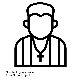 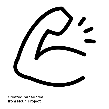 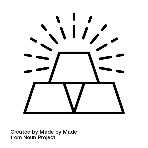 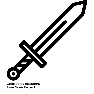 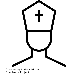 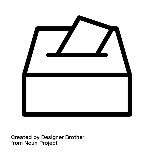 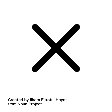 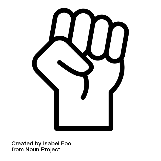 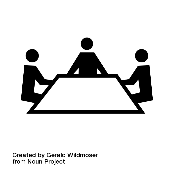 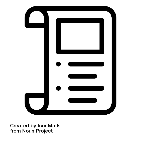 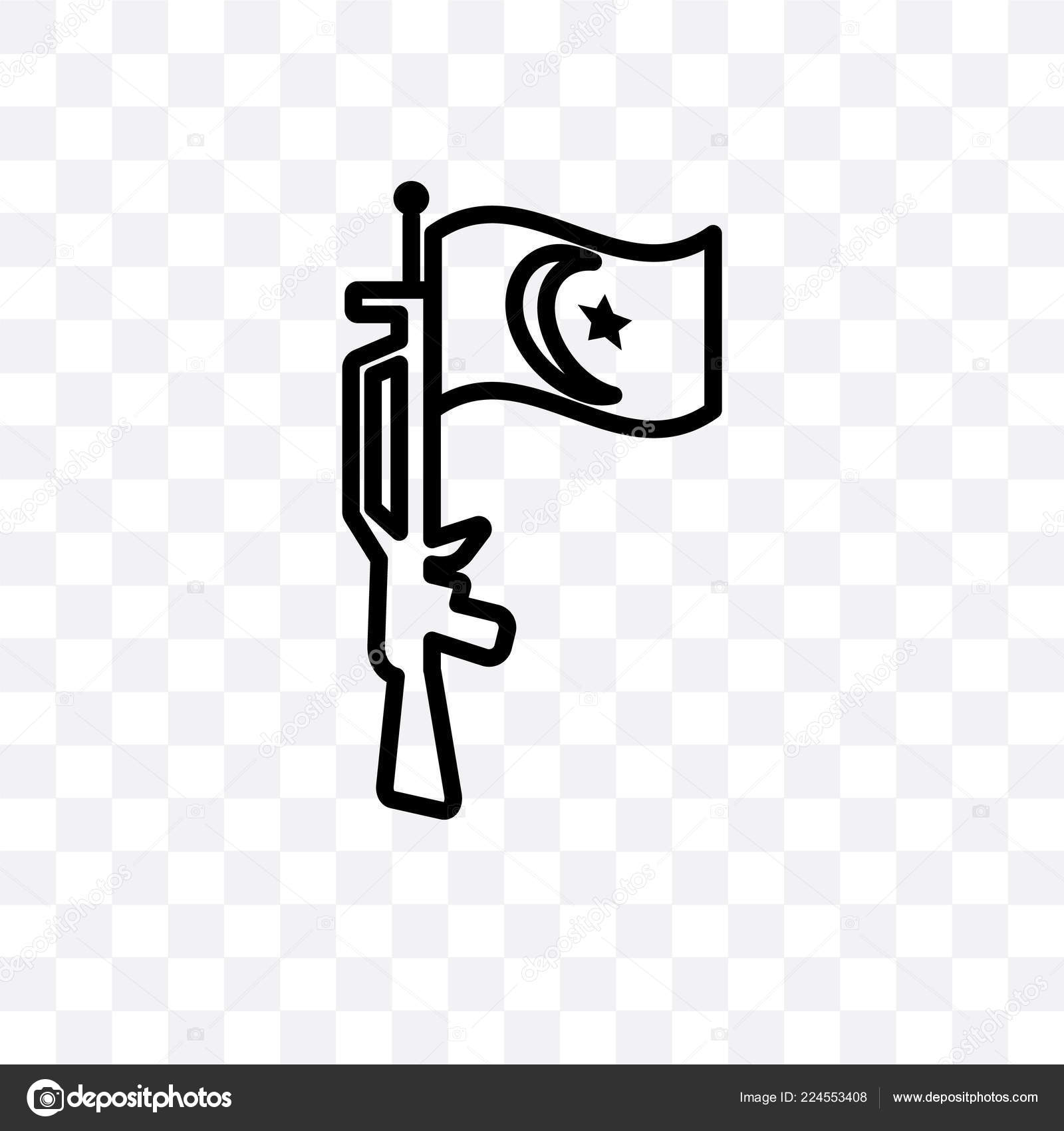 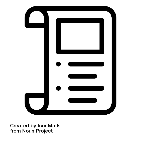 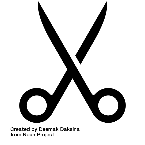 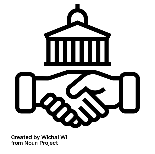 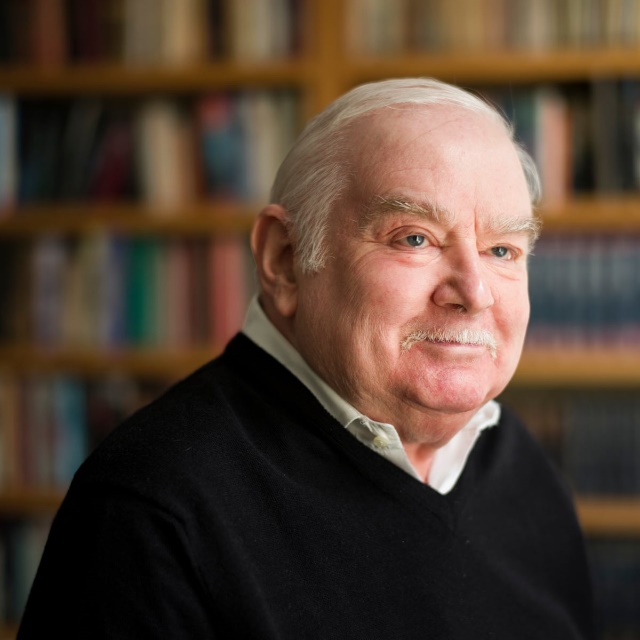 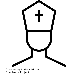 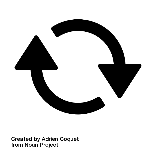 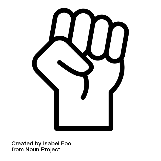 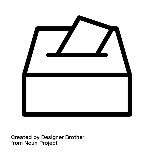 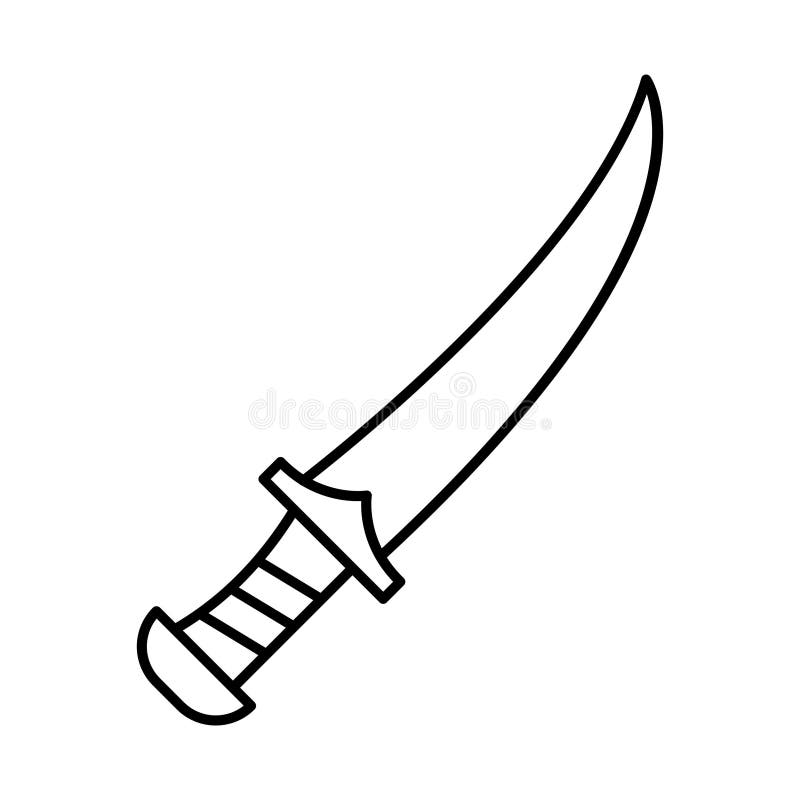 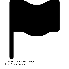 LISTEN
READ
WATCH
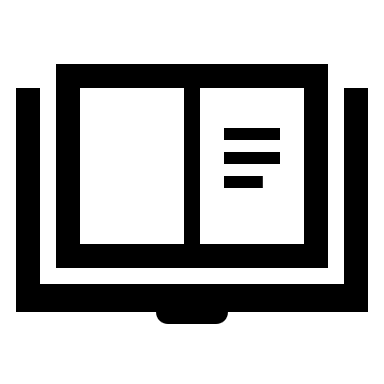 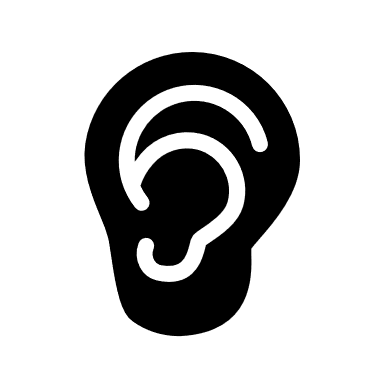 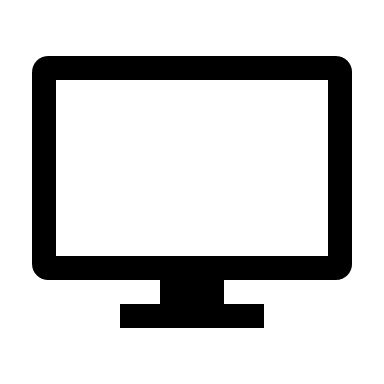 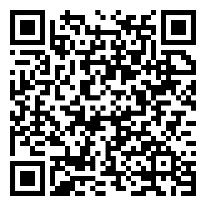 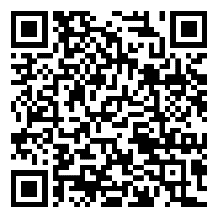 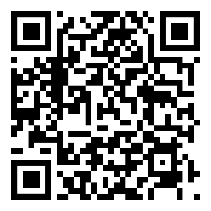 https://podtail.com/en/podcast/history-extra-podcast/king-john-medieval-monster/
https://www.bl.uk/magna-carta/articles/magna-carta-an-introduction
https://www.bbc.co.uk/news/magazine-12603356
Writing good History: Key skills
Change/ Continuity
Whether things have changed or remained the same over time.
Sources
Information that comes from the time studied, or that was produced by someone who was there at the time.
Similarity/Difference
What events or situations have in common, and how they are different.
Cause
The reasons that something happens- long term or trigger cause.
Interpretations
The views of people who were not there at the time but have researched the event.
Chronology
The order in which events happen. The big “story”.
Consequence
Things that happen as a result of an event. Can be good or bad.
Significance
Whether an event is important or not. The impact it has had on people. How it has changed the world.
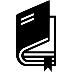 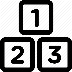 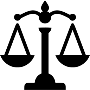 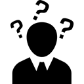 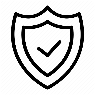 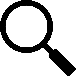 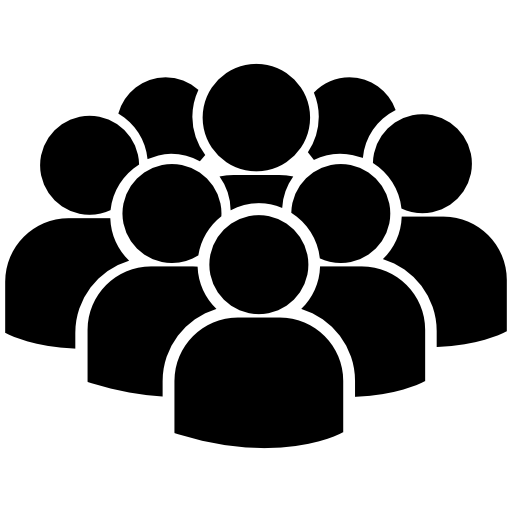 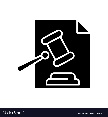 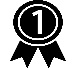 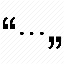 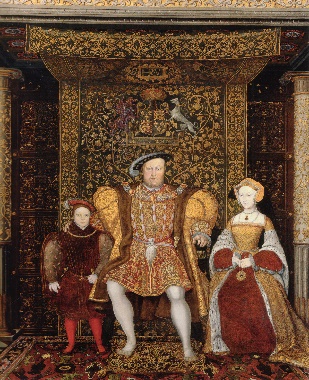 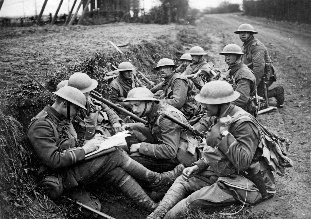 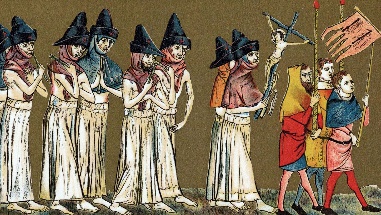 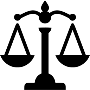 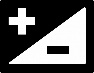 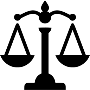 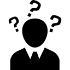 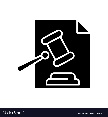